Moje země, moje město
Spojte česká slova s anglickými
Hlavní město			lake
Obyvatel				beach
Počasí				nature
Jazyk					cold
Příroda				forest
Hora					see
Moře					historic buildings
Teplo					mountain
Zima					capital city
Historické památky		inhabitant
Jezero				hot
Les					language
Pláž					weather
Odpovězte na otázky:
Jaké je hlavní město vaší země?

Kolik obyvatel žije ve vaší zemi?

Jaké počasí je ve vaší zemi?

Jakými jazyky se hovoří ve vaší zemi?

Co se vám líbí na vaší zemi?

Co se vám nelíbí na vaší zemi?
Spojte názvy s obrázky:Vesnice, kostel, náměstí, most, koupaliště, kino, divadlo, park, univerzita, muzeum, galerie, (krytý) bazén, posilovna, tělocvična, diskotéka, kavárna, hospoda
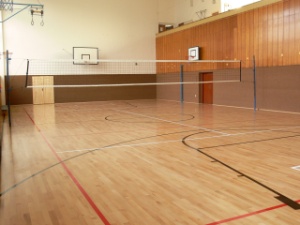 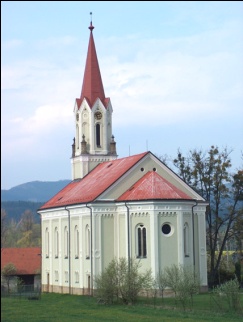 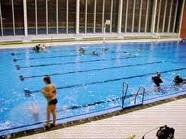 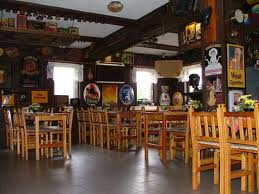 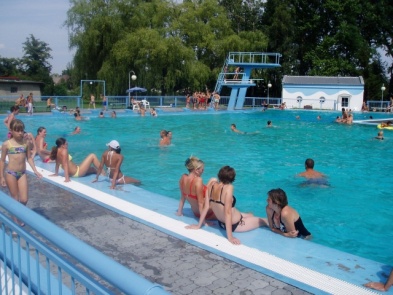 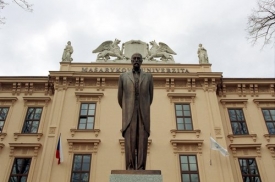 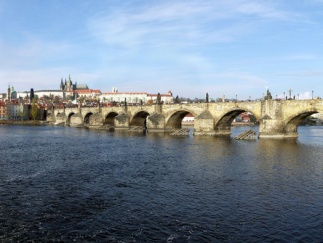 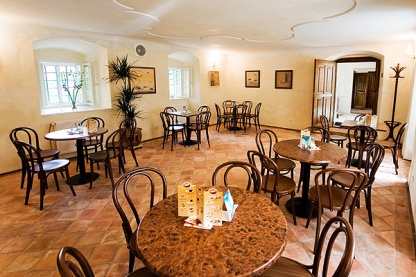 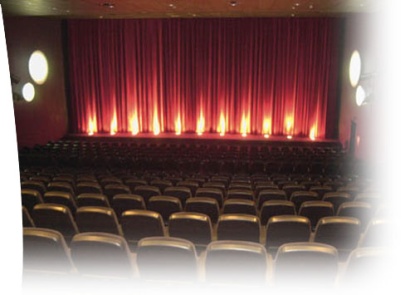 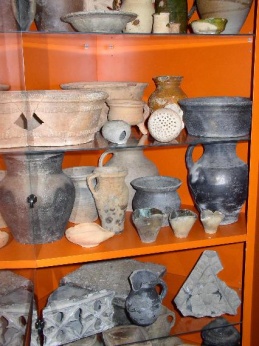 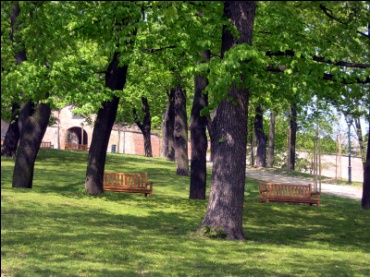 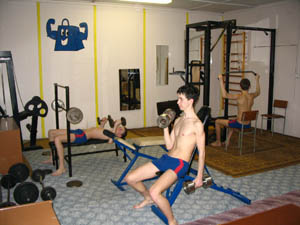 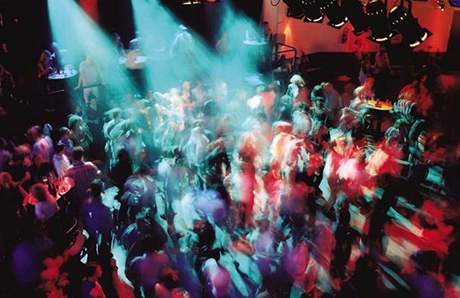 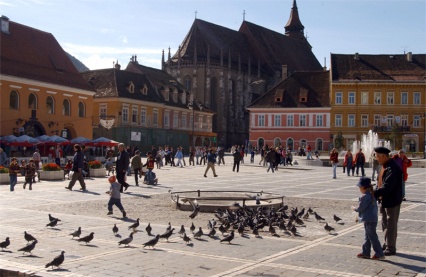 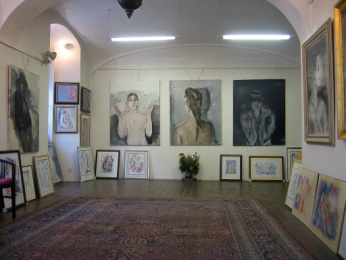 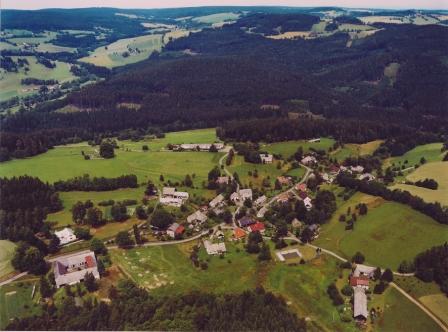 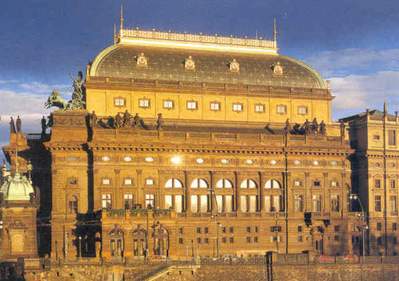 Odpovězte na otázky:
Do vašeho města přijede váš kamarád/kamarádka.
Kam půjdete?


Rád(a) sportuje. => Půjdeme do __________________.

Má rád(a) pivo. => Půjdeme do ___________________.

Má rád(a) kulturu. => Půjdeme do ________________.

Má rád(a) operu. => Půjdeme do __________________.

Má rád(a) akční filmy. => Půjdeme do _____________.

Má rád(a) přírodu. => Půjdeme do _________________.

Rád(a) tancuje. => Půjdeme na ____________________.

Rád(a) plave. => Půjdeme do/na ___________________.

Má rád(a) horkou čokoládu. => Půjdeme do ____________.